His Excellency the Vice Rector for Academic Affairs visits the Deanship of Student Affairs
Within the framework of the great efforts of the Vice Presidency for Academic Affairs to follow up and encourage Colleges and Departments affiliated to these Colleges, His Excellency the Vice Rector for Academic Affairs, Dr. Mohammed bin Othman Al Rukban did a field visit to the headquarter of Deanship of Student Affairs at the University City on Monday, 29/04/1434 H corresponding to 11/03 / 2013.
Dr. Hamad bin Abdullah Algomaizy, Dean of Student Affairs, Dr. Abdulaziz bin Abdulrahman Al-Tuwaijri, Vice Deanship for Quality and Development, and Mr. Khalid bin Ibrahim Al Ofaisan, Vice Deanship for Student Activities, welcomed the Vice Rector upon his arrival, where they provided the congratulations to His Excellency Dr. Mohammed bin Othman Al Rukban for this precious  trust of his Excellency the Rector to assign him the Vice Rector for Academic Affairs, wishing him success in his new career.
During this visit, a number of meetings were held notably the closed-door meeting with the officials of the Deanship, then a meeting was held with the Heads of Departments with the presence of the Head of Directorate Mr. Khaled Al-Otaibi, to discuss the issues of the Deanship and facilitate the procedures of the student's participation in the available activities, and provide visualization and suggestions that would activate the role of Deanship properly.
The visit concluded with a simplified ceremony during which  some souvenir photos with the employees of the Deanship were taken.
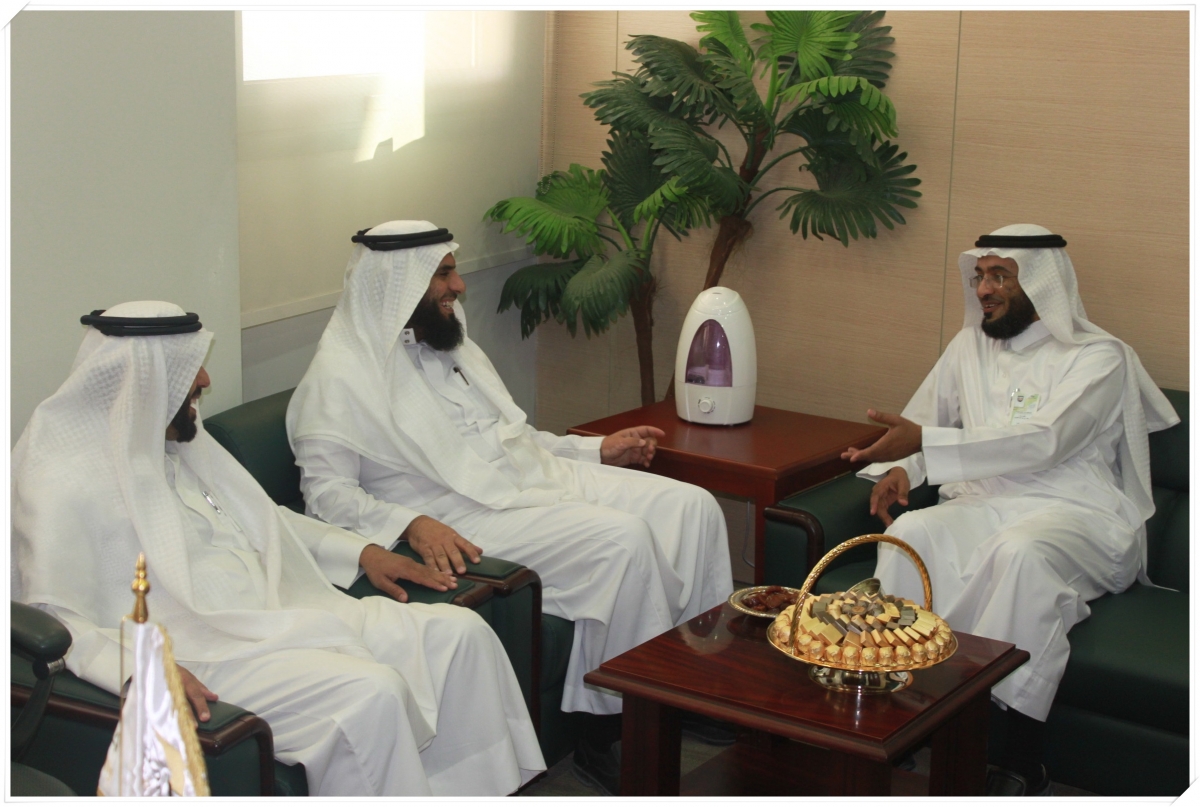